World War 2: KS2 Knowledge Mat
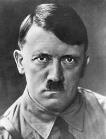 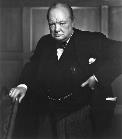 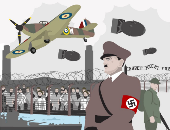